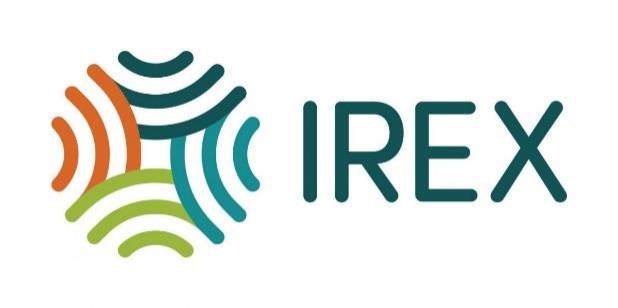 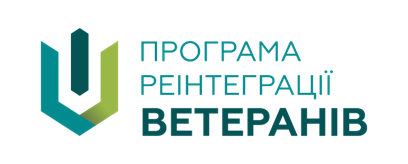 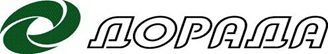 Школа сімейного фермерства для ветеранів і ветеранок
Презентація результатів проєкту
6 червня 2023 року
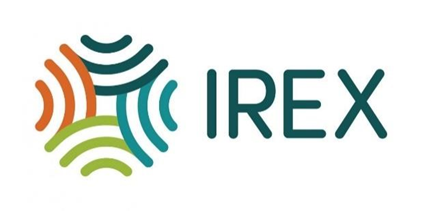 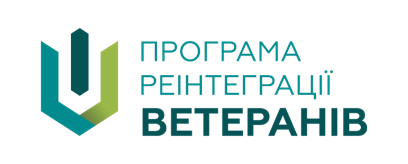 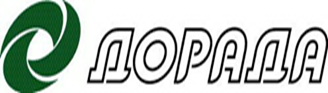 Цей проєкт здійснюється безпосередньо Всеукраїнською  громадською організацією  «Національна  асоціація сільськогосподарських  дорадчих  служб  України» став можливим завдяки Програмі реінтеграції ветеранів, яку реалізує  IREX за підтримки Державного департаменту США. 
	
Вміст є виключною відповідальністю Всеукраїнської громадської організації  «Національна  асоціація сільськогосподарських  дорадчих  служб  України» і не обов’язково відображає погляди Державного департаменту США та IREX
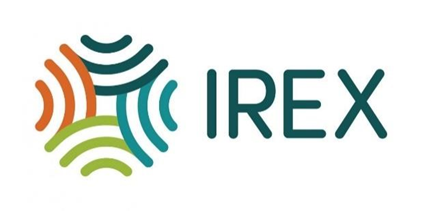 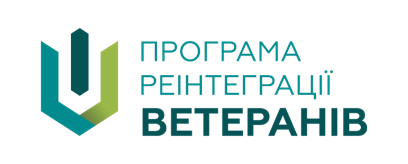 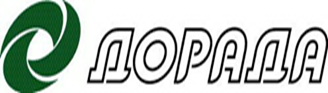 Проблема, на вирішення якої спрямовано проєкт

Велика кількість ветеранів (на початок 2022 року понад 1 млн., після закінчення війни очікується приблизно 5 млн.) працездатного віку (з 1 млн. ветеранів, 250 тис. віком від 20 до 40 років) зацікавлені у започаткуванні власної справи (більше 35%), але з розвитком ветеранського підприємництва,  зокрема, у сфері сільського господарства,  є проблеми:
  недостатній рівень інформаційного, консультативного та методичного забезпечення у цій  сфері; 
  відсутність активної популяризації товарів та послуг, вироблених ветеранами-підприємцями.
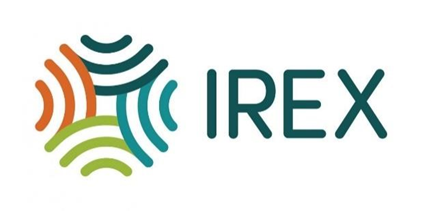 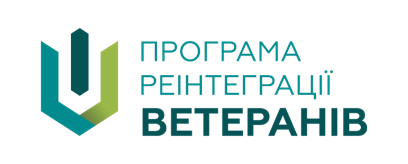 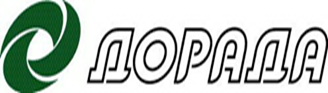 Мета  проєкту  -  створення  та  підтримка  діяльності  системи  неформального  професійного  навчання  та дорадчого супроводу  для залучення ветеранів до фермерської діяльності насамперед, щодо створення та    розвитку  сімейних  фермерських  господарств  (СФГ),  а  також  їхнього  кооперування  (мережування)  для підвищення ефективності.
Охоплення - вся територія України, крім окупованих областей
Термін реалізації проєкту -  11.11.2022 -30.07.2023
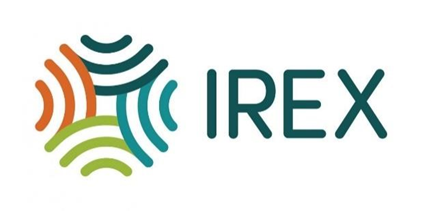 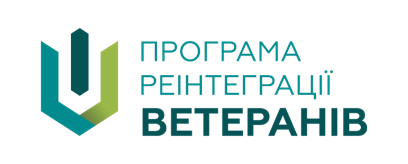 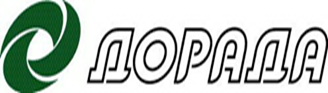 Як вирішується проблема

Проведено аналіз проблем, з якими стикаються ветерани-підприємці;

Проведено підготовку сільськогосподарських дорадників для роботи з потенційними фермерами – ветеранами/ветеранками

Проведено інформаційні-навчальні заходи для представників ОМС та наукових та освітніх установ щодо проблем ветеранського фермерства та можливих шляхів їх вирішення.
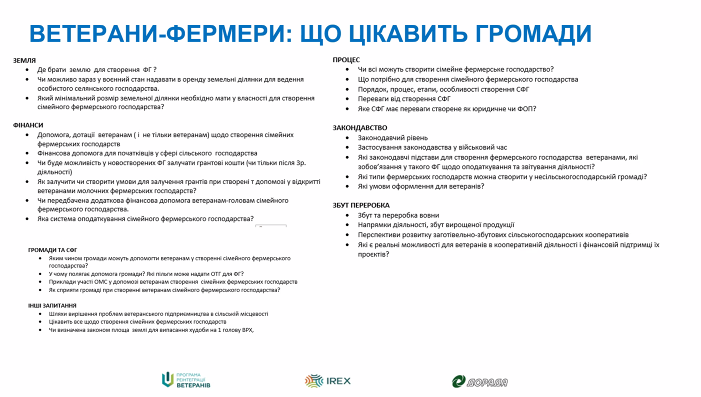 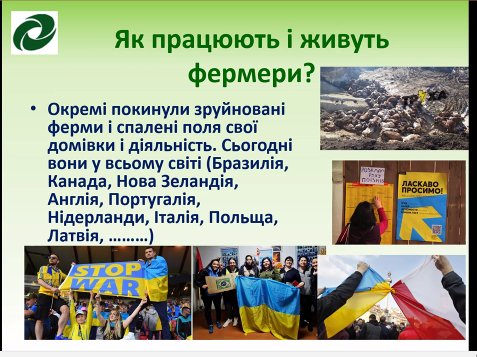 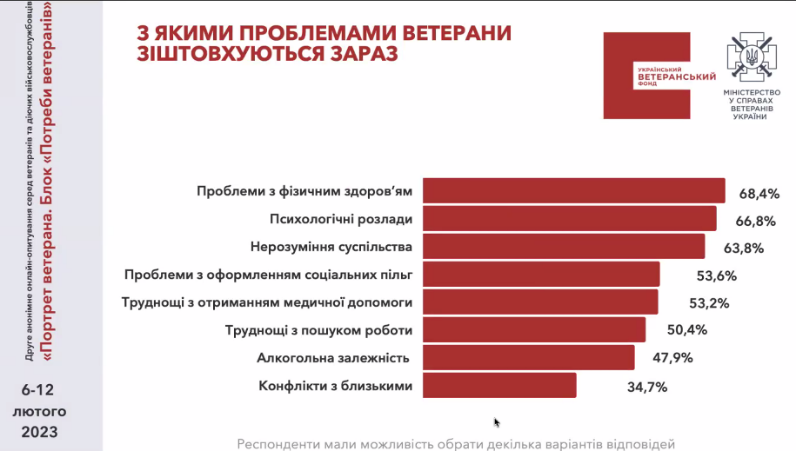 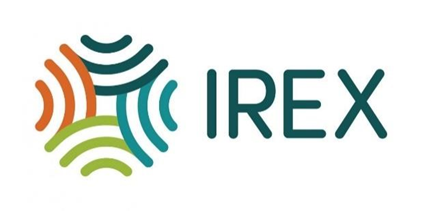 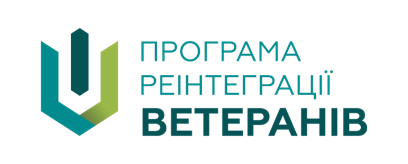 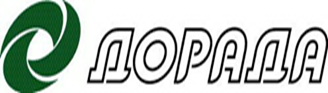 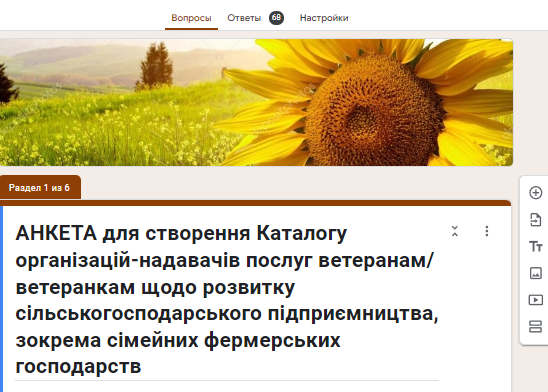 Як вирішується проблема

Зібрано кращі практики ветеранів-фермерів (буде розміщено на інтернет –платформі http://fsv.dorada.org.ua/);

Сформовано каталог організацій, які мають досвід і бажання надавати послуги ветеранам/ветеранкам, зацікавленим у створенні і розвитку сімейних фермерських господарств
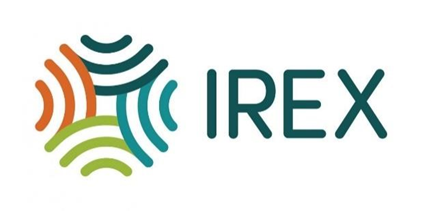 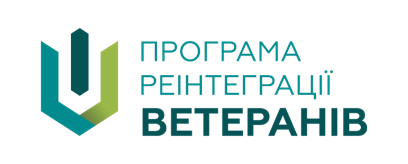 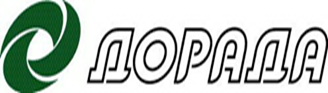 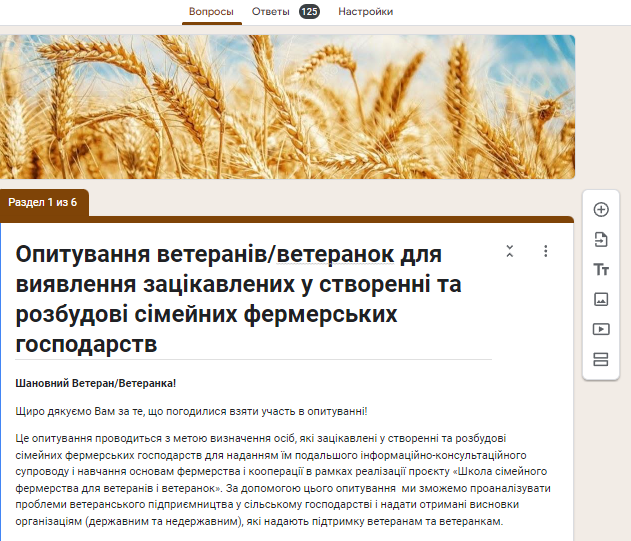 Як вирішується проблема

Проведено опитування ветеранів і ветеранок для виявлення їхньої зацікавленості у створенні і розвитку сімейних фермерських господарств

Сформовано реєстр ветеранів і ветеранок, які зацікавлені в створенні і розвитку сімейних фермерських господарств
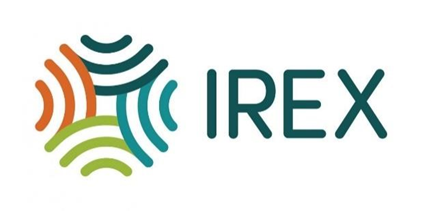 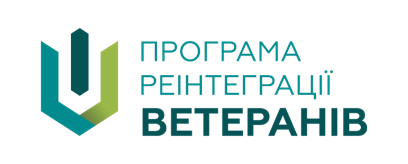 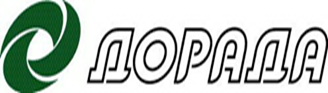 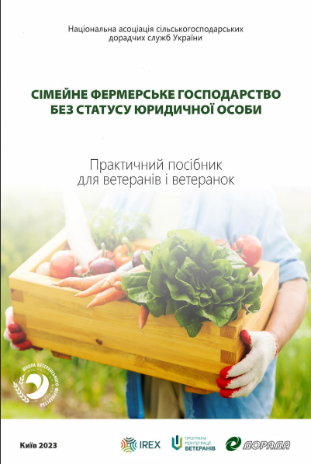 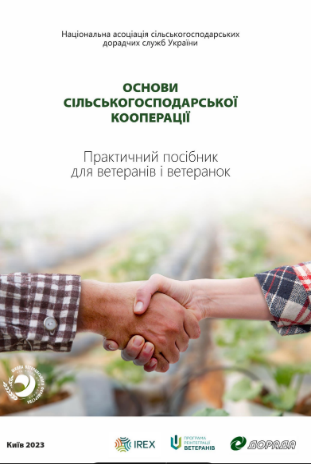 Як вирішується проблема

Підготовлені посібники і методичні матеріали з тематики розвитку     ветеранського фермерства

Підготовлена навчальна програма і навчальні матеріали для проведення 8 вебінарів
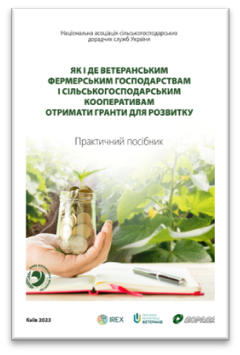 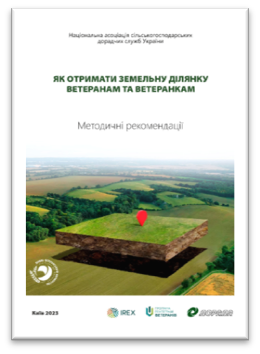 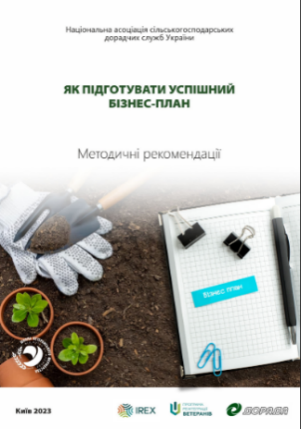 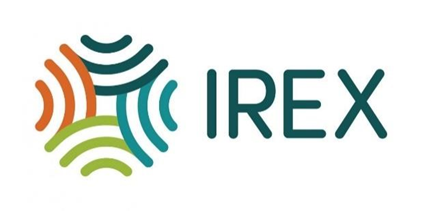 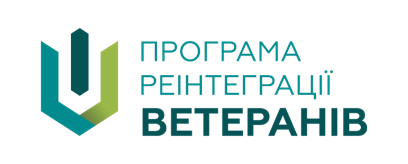 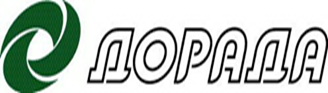 Як вирішується проблема

Створена інтернет-платформа 
«Школа ветеранського фермерства», на якій будуть доступні всі матеріали по фермерству.
До платформи буде під’єднано чат-бот для надання фахівцями онлайн-консультацій і порад
Інтерфейс платформи дуже зручний для заходу на нього з мобільних пристроїв
Запрацює  з 1 липня 2023 року
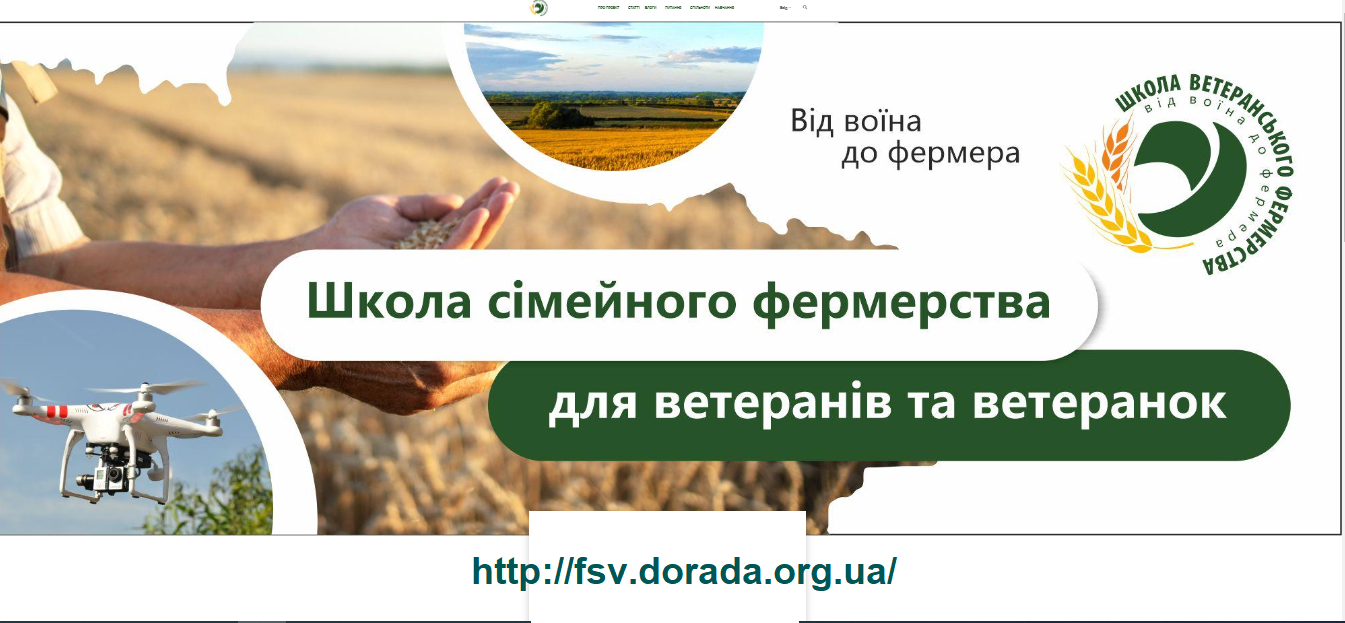 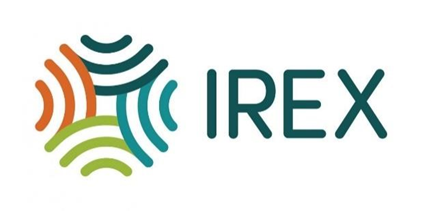 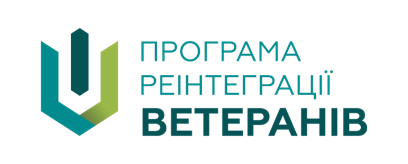 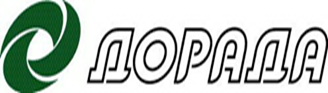 Контакти